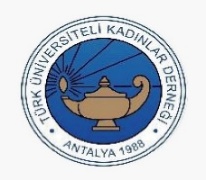 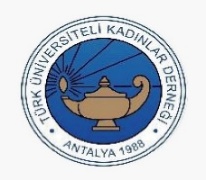 KADIN HAKLARI VE BELEDİYELERİN EŞİTLİK EYLEM PLANI SORUMLULUKLARI
MURATPAŞA BELEDİYESİ İNSAN KAYNAKLARI AKADEMİSİ
ÜST YÖNETİM SEMİNERLERİ 
PROF. DR. FULYA SARVAN
TÜKD ANTALYA ŞUBESİ BAŞKANI
22 KASIM 2022
SEMİNERİMİZİN AMACI
Muratpaşa Belediyesinin değerli yöneticileri ile yerel yönetimlerin toplumsal cinsiyet eşitliğinin geliştirilmesi ile ilgili üstlendikleri sorumluluklar konusunda bir bellek tazelemesi yapmaktır.
25 KASIM KADINA YÖNELİK ŞİDDETE KARŞI  ULUSLARARASI MÜCADELE GÜNÜ
25 Kasım 1960’da diktatörlükle yönetilen Dominik Cumhuriyetinde yönetime muhalefet eden Mirabal kardeşler, diktatör Rafael Trujillo’nun "Ülkede iki tehlike var: Kilise ve Mirabal Kardeşler" şeklinde yaptığı hedef göstermeden kısa süre sonra dövülerek vahşice öldürülmüştür. 
Kadına Yönelik Şiddete Karşı Uluslararası Mücadele Günü  toplumda farkındalık yaratmak amacıyla 1999 yılında BM Genel Kurul kararı ile ilan edilmiştir.
ŞİDDETİN TEMEL NEDENİ EŞİTSİZLİK
Tüm dünyada şiddet ve eşitsizlik at başı gitmektedir. 
Kadına yönelik şiddetin en yüksek olduğu toplum kesimleri ve ülkeler toplumsal cinsiyet eşitsizliğinin en yüksek olduğu kesimler ve ülkeler olmaktadır.
Nerede kadın eğitimsiz ve yoksulsa orada kadına yönelik şiddet en yüksek düzeyde seyreder. 
DOLAYISIYLA
Şiddetle mücadele için öncelikli hedef eşitsizliklerin ortadan kaldırılması olmalıdır.
ÜLKEMİZİN EŞİTLİK KARNESİ
DÜNYA EKONOMİK FORUMU 
2022 TOPLUMSAL CİNSİYET EŞİTLİĞİ RAPORUNA GÖRE:
Türkiye Genel Eşitlik Sıralamasında 146 Ülke Arasında 124. 
Ekonomik Katılım ve Fırsatlar Sıralamasında 134. 
Eğitime Erişim Sıralamasında 101. 
Sağlık ve Yaşamı Sürdürme Sıralamasında 99. 
Politik Güçlenme Sıralamasında 112. Sırada
DÜNYADA KADINA YÖNELİK ŞİDDET
Dünya Sağlık Örgütü tarafından 2021 yılında yayınlanan “Kadına Yönelik Şiddet Yaygınlık Tahminleri” raporunda karşılaştırılabilir veriye sahip 161 ülke ve bölge üzerinden 2018 küresel şiddet tahmini:
Dünya çapında 15 yaş üzerinde bir kadının eşi veya birlikte olduğu kişi tarafından fiziksel ve/veya cinsel şiddete maruz kalma oranı %26 (Dört kadından biri)
AVRUPA’DA KADINA YÖNELİK ŞİDDET
AB Temel Haklar Ajansı (FRA) tarafından 2014 yılında yayınlanan “Kadına Yonelik Şiddet: AB Capında Bir Araştırma”nın sonuçlarına göre (T.C. Aile ve Sosyal Hizmetler Bakanlığı , Kadına Yönelik Şiddetle Mücadele IV. Ulusal Eylem Planı (2021-	2025) Ankara, 2021): 
 AB bölgesinde her 5 kadından1’i yaşamının herhangi bir döneminde partneri (mevcut veya eski) tarafından fiziksel ve/veya cinsel şiddete maruz bırakılmaktadır.
Avrupa Cinsiyet Eşitliği Enstitüsü tarafından gerçekleştirilen “Kadın ve Kız Çocuklarına Yönelik Siber Şiddet” başlıklı araştırma sonuçlarına göre, nispeten yeni ve büyüyen internet bağlantısı olgusuna karşın, 15 yaşından sonra her 10 kadından 1’inin siber şiddetin herhangi bir çeşidini yaşadığı tahmin edilmektedir.
ÜLKEMİZDE KADINA YÖNELİK ŞİDDET
“Turkiye’de Kadına Yonelik Aile İci Şiddet Araştırması” (KSGM, 2014)
Yaklaşık her 10 kadından 4’ü (5 kadından 2’si) partneri tarafından yaşamının herhangi bir döneminde fiziksel ve/veya cinsel şiddete maruz kaldığını ortaya koymaktadır. (Avrupa’nın iki katı)
Şu gruplarda son 12 ay içerisinde görülen şiddet daha yaygındır.
◊ 15-24 yaş arasındaki kadınlar,
◊ İlkokul ve altında eğitim durumuna sahip olanlar,
◊ Boşanmış olanlar veya ayrı yaşayanlar,
◊ 18 yaşından önce evlenenler,
◊ Ücretli bir işte çalışmayanlar,
◊ Düşük refah düzeyine sahip olanlar  
(T.C. Aile ve Sosyal Hizmetler Bakanlığı , Kadına Yönelik Şiddetle Mücadele IV.  Ulusal Eylem Planı (2021-2025) Ankara, 2021)
ÜLKEMİZDE KADIN CİNAYETLERİ
KADIN CİNAYETLERİNİ DURDURACAĞIZ PLATFORMUNUN 	
SON VERİLERİ: 
2022 Eylül ayında erkekler tarafından 26 kadın öldürüldü, 19 kadın şüpheli şekilde ölü bulundu (TOPLAM 45)
1 Ocak 2021-30 Ağustos 2021 tarihlerinde 182 kadın cinayeti 
 1 Ocak 2022-31 Ağustos 2022 tarihlerinde 221 kadın cinayeti gerçekleşmiştir.  
							(%21 artış)
ÜLKEMİZİN KADIN CİNAYETLERİ KARNESİ
EĞİTİM DIŞINDA KALAN KIZ ÇOCUKLARI KARNEMİZ
Çağdaş Yaşamı Destekleme Derneği (ÇYDD) Genel Başkanı Prof. Dr. Ayşe Yüksel, 11 Ekim Dünya Kız Çocukları Günü öncesinde, kız çocuklarının eğitimde yaşadığı ayrımcılığa dikkat çekerek yetkililere “866 bin kız çocuğu neden okulda değil” diye sordu.
“İlkokulda 195 bin, ortaokulda 298 bin, lisede 373 bin kız çocuğu okula gidemiyor. Okuldan uzakta olan kız çocuğu sayısı toplamda 866 bini buluyor. Açık öğretimde okuyan kız çocuklarımızı bu sayıya eklediğimizdeyse 1,5 milyondan fazla kız çocuğu eğitimden uzak bırakılıyor. Bu tablo, kabul edilemez!”
TOPLUMSAL CİNSİYET ( KA-DER, 2013).
Biyolojik cinsiyet, kadın ve erkeklerin doğuştan gelen ve üreme fonksiyonu ile ilgili biyolojik özelliklerini tanımlar. 
Toplumsal cinsiyet ise biyolojik cinsiyetimize toplum tarafından yüklenen anlam, beklenti ve sorumluluklara işaret eder. 
Toplumsal cinsiyet toplumun kadın ve erkek olmaya yüklediği farklı anlamlara, kadın ve erkek olarak nasıl davranması ve ne yapması, ne gibi roller üstlenmesi gerektiğine ilişkin beklentilere ilişkindir. 
Toplumsal cinsiyet rolleri çocukluktan itibaren sosyalleşme süreçleri ile öğrenilir. Bu roller toplumdan topluma ve zaman içinde değişim gösterebilir
TOPLUMSAL CİNSİYET EŞİTLİĞİ (KA-DER, 2013).
Toplumsal Cinsiyet Eşitliği: Kadın ve erkeklerin yasalarla tanımlanmış ve toplumsal olarak kabul gören eşit haklara sahip olması; haklarını kullanma, karar verme, seçme, fırsat ve kaynakları kullanma ve hizmetleri elde etmede fiilen eşit olması durumudur. 
Eşitlik kadın ve erkeklerin aynılaşması anlamına gelmez, eşitliği sağlamaya yönelik politika ve uygulamalarda kadın ve erkeklerin farklı toplumsal cinsiyet rollerinin göz önüne alınması gerekir. 
Uygulanan her plan, politika ve proje, TCE sağlamak için kadın ve erkeklerin farklı TC rollerinden kaynaklanan deneyimlerini, ihtiyaçlarını ve önceliklerini hesaba katmak durumundadır. Buna toplumsal cinsiyetin anaakımlaştırIlması denmektedir.
YERELDE EŞİTLİK (KA-DER, 2013).
Gündelik hayatımızı şekillendiren birçok karar, plan ve uygulama yerel düzeyde gerçekleşir. 
Gündelik yaşamlarımızı kolaylaştıran, iyileştiren ve yaşam kalitemizi yükselten bir çok hizmet yerel düzeyde alınan karar ve yapılan uygulamalarla hayata geçer. 
Bu karar ve uygulamalarda TCE bakış açısı ile hareket edilmesi, kadınların siyasi, ekonomik, sosyal ve kültürel alanda ve özel yaşamlarında haklarını kullanma, karar verme, seçme, fırsat ve kaynaklara erişim ile fırsat ve kaynakları kullanma ve hizmetleri elde etmede fiilen eşitlik sağlayacaktır
EŞİTLİK ÖNGÖREN ULUSAL BELGELER
Anayasa
5393 Sayılı Belediye Kanunu ve 5216 Sayılı Büyükşehir Belediyesi Kanunu
5302 Sayılı İl Özel İdaresi Kanunu
Kent Konseyi Yönetmeliği
5018 Sayılı Kamu Mali Yönetimi ve Kontrol Kanunu
5840 Sayılı Kalkınma Ajanslarının Kuruluşu, Koordinasyonu ve Görevleri Hakkında Kanun
6284 Sayılı Ailenin Korunması ve Kadına Karşı Şiddetin Önlenmesine Dair Kanun
EŞİTLİK ÖNGÖREN ULUSAL BELGELER (Devam)
Çocuk ve Kadınlara Yönelik Şiddet Hareketleriyle Töre ve Namus Cinayetlerinin Önlenmesi İçin Alınacak Tedbirler Konulu ve 2006/17 sayılı Başbakanlık Genelgesi
Töre ve Namus Cinayetlerinin Önlenmesine Yönelik Tedbirlerin Koordinasyonu Konulu ve 2007/6 sayılı İçişleri Bakanlığı Genelgesi
Kadınların ve Kız Çocuklarının İnsan Hakları Konulu ve 2010/10 Sayılı İçişleri Bakanlığı Genelgesi
Toplumsal Cinsiyet Eşitliği Ulusal Eylem Planı (2008-2013)
Kadına Yönelik Şiddetle Mücadele Ulusal Eylem Planı (2012-2015)
Kadına Yönelik Şiddetle Mücadele IV. Ulusal Eylem Planı (2021-2025)
Kadının Güçlenmesi Strateji Belgesi ve Eylem Planı (2018-2023)
EŞİTLİK ÖNGÖREN ULUSLARARASI SÖZLEŞMELER
Kadınlara Karşı Her Tür Ayrımcılığın Önlenmesi Sözleşmesi, 1981 (CEDAW)
Kadınlara Yönelik Şiddet ve Aile İçi Şiddetin Önlenmesi ve Bunlarla Mücadeleye İlişkin Avrupa Konseyi Sözleşmesi (2011) (Türkiye çekildi)
Pekin Deklarasyonu (Bildirgesi) ve Eylem Platformu (15 Eylül 1995)
BM Binyıl Hedefleri (Eylül 2000, BM New York Bin Yıl Zirvesi)
Avrupa Birliği Eşitlik Direktifleri 
Avrupa İnsan Hakları Sözleşmesi ve Avrupa İnsan Hakları Mahkemesi
Avrupa Kentsel Şartı (1992 ve 2008) ve Avrupa Kentli Hakları Bildirgesi 
Avrupa Yerel Yaşamda Kadın-Erkek Eşitliği Şartı (2008, Avrupa Belediyeler ve Bölgeler Konseyi)
KADINLARA KARŞI HER TÜRLÜ AYRIMCILIĞIN ÖNLENMESİ SÖZLEŞMESİ (CEDAW)
Birleşmiş Milletler, 1981 yılında kadınların sadece kadın oldukları için karşılaştığı şiddet ve ayrımcılığın ortadan kaldırılması amacıyla Kadınlara Karşı Her Türlü Ayrımcılığın Önlenmesi Sözleşmesi’ni (CEDAW) yürürlüğe koydu. 
Bu sözleşme dünyada kadınların evlilik, boşanma, kamu yaşamı ve bedenleriyle ilgili pek çok hakkını koruma altına aldı. 
Sözleşmeyi imzalayan devletler, kadınların insan haklarından erkeklerle eşit bir şekilde yararlanması için gereken düzenlemeleri hayata geçireceklerini kabul etmiş oldu. 
Türkiye de bu sözleşmeyi 1985 yılında imzalayıp onayladı. Böylece Türkiye, ulusal yasalarını sözleşmeye uygun hale getirme sorumluluğunu üstüne almış oldu.
AVRUPA KENTLİ HAKLARI BİLDİRGESİ
1- GÜVENLİK
2- KİRLETİLMEMİŞ SAĞLIKLI BİR ÇEVRE
3- İSTİHDAM
4- KONUT
5- DOLAŞIM
6- SAĞLIK
7- SPOR VE DİNLENCE
8- KÜLTÜR
9- KÜLTÜRLER ARASI KAYNAŞMA
10- KALİTELİ BİR MİMARİ VE FİZİKSEL ÇEVRE
11- İŞLEVLERİN UYUMU
12- KATILIM
13- EKONOMİK KALKINMA
14- SÜRDÜRÜLEBİLİR KALKINMA
15- MAL VE HİZMETLER
16- DOĞAL ZENGİNLİKLER VE KAYNAKLAR
17- KİŞİSEL BÜTÜNLÜK
18- BELEDİYELERARASI İŞBİRLİĞİ
19- FİNANSAL YAPI VE MEKANİZMALAR
20- EŞİTLİK
KADIN DOSTU KENT
Birleşmiş Milletler Kadın Dostu Kentler Ortak Programı 2006 / 2011-
KADINLARIN
Sağlık, eğitim ve sosyal hizmetlere,
İstihdam olanaklarına,
Kaliteli, kapsamlı kentsel hizmetlere (ulaşım, konut, güvenlik, vb)
Şiddete maruz kaldıkları takdirde haklarını güvence altına alacak mekanizmalara,
Yerel yönetimlerin planlama ve karar süreçlerine katılımını ve erişimini sağlayarak,
Erkekler ile birlikte kentsel yaşamın tüm alanlarında eşit biçimde yer almasını destekleyen kenttir.
AVRUPA YEREL YAŞAMDA KADIN-ERKEK EŞİTLİĞİ ŞARTI SÖZLEŞMESİ (KA-DER, 2013).
Avrupa Belediyeler ve Bölgeler Konseyi tarafından 2008 yılında Avrupa’daki yerel ve bölgesel yönetimlere hitaben hazırlanmıştır. 
Şarta imza atan yönetimler, kadın-erkek eşitliğinin yerel düzeyde sağlanmasına yönelik olarak sözleşmede yer alan taahhütlerin uygulanması için eşitlik eylem planları geliştirmeyi kabul etmiştir. 
Şart’ta kadın-erkek eşitliğinin temel bir hak olduğu ve kadın ve erkeklerin karar alma süreçlerine dengeli katılımlarının demokratik bir toplumun ön koşulu olduğu ifade edilmektedir. 
Şart, tüm kentsel hizmet alanlarında kadın ve erkeklerin farklı ihtiyaç ve önceliklerinin dikkate alınarak eşitliği sağlama hedefi çerçevesinde kadınları güçlendirici özel tedbirler alınmasını ve tüm karar, plan, ve hizmet sunum sürecine eşitlik bakış açısının yerleştirilmesini öngörmektedir.
AVRUPA YEREL YAŞAMDA KADIN-ERKEK EŞİTLİĞİ ŞARTININ İLKELERİ (KA-DER,2013).
Kadın-erkek eşitliği temel bir haktır
Kadın-erkek eşitliği, çoklu ayrımcılık ve dezavantajlar hususları gerektiği biçimde ele alınmalıdır
Kadınların ve erkeklerin karar alma süreçlerine dengeli katılımları demokratik bir toplum için önkoşuldur.
Toplumsal cinsiyet kalıp yargılarının tasfiyesi kadın-erkek eşitliğinin sağlanmasında temel önem taşımaktadır.
Yerel ve bölgesel yönetimlerin tüm faaliyetlerine toplumsal cinsiyet bakış açısının yerleştirilmesi kadın-erkek eşitliğinin ilerletilmesi için gereklidir.
Eylem planları ve programları için gerekli kaynağın tahsisi kadın-erkek eşitliğinin ilerletilmesi için gereklidir.
YEREL EŞİTLİKTE ÖNEMLİ KAVRAMLAR (KA-DER,2013).
TCE’nin anaakımlaştırılması: Yerelde eşitlik ancak, tüm kentsel planlama ve uygulama süreçlerinin en başından sonuna dek her aşamada eşitlik hedefiyle, kadınların katılımı sağlanarak ve erkeklerinkinden farklı olabilecek sorun ve ihtiyaçları da gözetilerek gerçekleşebilir. 
Kadınların bireysel ve toplumsal olarak güçlendirilmeleri için kadınlara özel çalışmalar ve hizmetler de gerekebilir (Ücretsiz kadın danışma merkezleri)
Cinsiyet körü veya cinsiyet açısından yansız (nötr) planlama yaklaşımları eşitsizliği derinleştirir.
Toplumsal cinsiyette hakkaniyet planlamanın önemli bir parçası olmalıdır. 
Toplumsal cinsiyete duyarlı hizmet sunumu, kadın ve erkeklerin farklı sorun, öncelik ve ihtiyaçlarını gözeten hizmet sunumudur. 
Toplumsal cinsiyet analizi yapmak gerekir. 
Toplumsal cinsiyete duyarlı bütçeleme, kadın ve erkeklerin farklı ihtiyaçlarının karşılanmasında kamu kaynaklarının hakkaniyetli paylaşımına dayanır.
TOPLUMSAL CİNSİYET ANALİZİNDE SORULACAK SORULAR (KA-DER,2013).
Politika /projenin hedef grubu kimdir? 
Politika/proje geliştirilirken kadınların ve kadın örgütlerinin görüşleri alındı mı?
Politika/proje kadın ve erkeklerin mevcut toplumsal cinsiyete dayalı iş bölümünü değiştirecek mi?
Kadınların projeye katılmasını sağlamak/kolaylaştırmak için yollar neler?
Politika/projenin sosyo-ekonomik durum, yaş, medeni durum, engellilik, etnik köken vb. açısından farklı kadın ve erkekler üzerinde farklı etkileri olacak mı? Bu etkiler neler?
Politika/projenin uzun vadede kadınları güçlendirici, TCE sağlayıcı etkisi var mı?
Politika/proje kadınların pratik toplumsal cinsiyet ihtiyaçlarını mı, stratejik toplumsal cinsiyet ihtiyaçlarını mı karşılıyor?
YERELDE EŞİTLİK İÇİN PLANLAMANIN TEMEL İLKELERİ (KA-DER,2013).
Siyasi ve idari kararlılığın ifadesi
Durum ve ihtiyaç tespitinin yapılması
Bütçede eşit temsil (TC duyarlı bütçeleme)
Kapasitenin geliştirilmesi
Katılımcılık, şeffaflık, hesap verebilirlik 
Kurum içi eşitlik kültürünün yaygınlaştırılması
Yönetimde eşit temsil
YEREL EŞİTLİK EYLEM PLANLARININ AMAÇLARI (YEEP’LER) (KA-DER,2013).
AMAÇLARI: 
TCE yaklaşımını yerel yönetim anlayışına yerleştirmek 
Kadınların yerel karar alma süreçlerine ve karar mekanizmalarına katılımını arttırmak,
Gündelik yaşam koşullarını iyileştirici yerel plan, program ve politika stratejilerini belirlemek ve 
Bu stratejilerin uygulanmasını sağlayacak yerel hizmet önerileri geliştirmek
YEREL EŞİTLİK EYLEM PLANLARININ HEDEFLERİ (YEEP’LER) (KA-DER,2013).
HEDEFLER:
Kadınların şiddetten uzak ve güvenlik içinde yaşadıkları, 
Kentin tüm hizmetlerinden (altyapı, konut, ulaşım, sağlık, eğitim, güvenlik vb.) eşit düzeyde yararlandıkları, 
Kentin karar mekanizmalarında eşit temsil edildikleri  ve karar mekanizmalarına katıldıkları 
			«kadın dostu kentler» yaratmayı hedefler.
YEEP’LERDE YER ALAN BAŞLIKLAR
Amaç ve ilkeler
Yasal dayanaklar
Mevcut durum
Hazırlık süreci
Başlıklar ve faaliyetler
Süre
İzleme ve değerlendirme
MURATPAŞA BELEDİYESİ YEREL EŞİTLİK ŞARTI
Avrupa Yerel Eşitlik Şartını imzalamış 21 belediye üzerine yapılan çalışmada (Biricikoğlu, 2020) tespitler:
Muratpaşa Belediyesi 2013’de Yerel Eşitlik Eylem Şartını imzalayan ilk belediyelerden olmuştur.  
2020’de hem Kadın Erkek Eşitliği Meclis Komisyonunu, hem de Kadın ve Aile Hizmetleri Müdürlüğünü ve Kadın Erkek Fırsat Eşitliği Birimini oluşturmuş üç belediyeden birisi olarak tespit edilmiştir.  
Faaliyetler özellikle kalıp yargılarla mücadele, TCE farkındalığı oluşturmak, meslek edindirme, sanat, hobi kursları, kadın danışma ve dayanışma merkezleri üzerine yoğunlaştığı; güvenlik ve ulaşım konularında faaliyet olmadığı;
Toplam 36 faaliyet grubundan kaçını yaptıkları sıralamasında, Muratpaşa Belediyesi 18 faaliyet grubu ile Kadıköy ve İzmir’in arkasından üçüncü sırada bulunmuştur.
MURATPAŞA BELEDİYESİ YEREL EŞİTLİK EYLEM PLANI 2022-2024
BAŞLIKLAR
1- EĞİTİM 
2- KATILIM 
3- KENTSEL HİZMETLER 
4- SAĞLIK 
5- ŞİDDET 
6- İSTİHDAM 
(2022-2024 Yıllarını kapsayan Yerel Eşitlik Eylem Planı, süre olarak eşit 3 bölümde, Kısa- Orta ve Uzun vadeli olarak belirlenmiş ve faaliyetler buna göre planlanmıştır.)
EĞİTİM BAŞLIĞI ALTINDAKİ AMAÇ VE HEDEFLER
GENEL AMAÇ
Sistem dışına çıkmış örgün eğitim çağındaki kız çocukları ile okur yazar olmayan kadınların, eşleşik eğitim sistemine dahil olmalarının sağlanması ve kadınların her kademedeki mesleki, kültürel ve sosyal becerilerinin geliştirilerek eğitime erişimlerinin sağlanması.
HEDEFLER 
1- Zorunlu örgün eğitim sisteminin dışında olan kadınların okur- yazarlılık oranının % 99’a yükseltilmesi, 
2- Zorunlu örgün eğitim yaş grubundaki kız çocuklarının Eğitim Sistemine %99 oranında katılımının sağlanması, 
3- Kadınların sağlık, ekonomik ve sosyal güçlenmelerinin sağlanması amacı ile yaygın eğitim programlarının ve bu programlara erişilebilirliğin sağlanması
KATILIM BAŞLIĞI ALTINDAKİ AMAÇ VE HEDEFLER
GENEL AMAÇ
Kadınların yerel düzeyde karar alma mekanizmalarında yetkinliğini arttırmak ve eşit düzeyde katılımlarını sağlamak.
HEDEFLER
1- Karar alma mekanizmalarında kadınların temsilini arttırmak.
2- Karar alma sürecinde yer alan kadınların etkinliğini arttırmak.
3- Kadınların karar alma sürecindeki önemi ve etkinliği konularında toplumsal bilinç geliştirmek.
4- Özel politika gerektiren kadınların karar alma mekanizmalarında daha fazla yer almasına yönelik çalışmalar yapmak.
KENTSEL HİZMETLER BAŞLIĞI ALTINDAKİ AMAÇ VE HEDEFLER
GENEL AMAÇ
Muratpaşa ilçesine, diğer illerden ya da başka ülkelerden farklı nedenlerle gelen kadınların, çocukların ve ailelerin uyum ve adaptasyon süreçlerinde insan odaklı projelerle desteklenmesi.
HEDEFLER
1- Muratpaşa ilçesine, ülkemizin diğer şehirlerinden gelen kadınların geldikleri bölge ve yerleştikleri mahalleler açısından haritalandırılması yapılarak öz izlem şekli oluşturmak.
2- İlçemiz sınırları içerisine (Evlenme, iltica yaparak v.b.) yerleşen kadınların geldikleri bölge, gelme nedenleri ve yerleştikleri mahalleler açısından haritalandırılmasının yapılarak ön izlenim şekli oluşturmak.
3- Göç ile ilçemize yerleşen kadınların uyum ve adaptasyon süreçlerinde psiko-sosyal ve ekonomik destek programları yapmak.
SAĞLIK BAŞLIĞI ALTINDAKİ AMAÇ VE HEDEFLER
GENEL AMAÇ
Kadınların sağlık bilincini arttırarak, kendilerine sunulan sağlık hizmetlerine erişimlerinin kolaylaştırılması.
HEDEFLER
1- Kadın Sağlığına yönelik koruyucu ve önleyici tedbirleri içerir bilgilendirme ve yönlendirmelerde bulunulması,
2- Kadın sağlığının korunması ve verilen hizmetlerin geliştirilmesi konusunda “Sağlık Okuryazarlığı” düzeyinin yükseltilmesi.
ŞİDDET BAŞLIĞI ALTINDAKİ AMAÇ VE HEDEFLER
GENEL AMAÇ
Kadınlara ve çocuklara karşı her türlü (Fiziksel, psikolojik, cinsel ve ekonomik) şiddetin önlenmesi, şiddete maruz kalan kadınlara ve çocuklara gerekli desteğin sağlanması ve konu ile ilgili eğitim verilmesi.
Aileyi oluşturan bireylerin birbirleriyle olan ilişkileri yaşadıkları sorunlar, sorun çözme, evlilik, ayrılık ve boşanma sırasında çocuklarla ve aile ile ilgili bireysel ya da bireyler arasındaki sorunların üstesinden gelinmesine yardımcı olarak ailenin korunması, güçlendirilmesi ve geliştirilmesi
HEDEFLER
1- Kadın Danışma Merkezlerinin sayısı ve kapasitesinin arttırılarak, hizmet kalitesinin geliştirilmesi.
2- Muratpaşa İlçesinde kadına ve çocuğa yönelik şiddetle mücadele konusunda farkındalık geliştirilmesi.
3- Şartların oluşması ve ihtiyaç duyulması halinde Kadın Konukevi açılması
4- Ailenin korunması ve güçlendirilmesini hedefleyen danışmanlık hizmeti vermek, hizmeti etkinleştirmek ve yaygınlaştırmak.
5- Koruyucu ve önleyici hizmetlerin nitelik ve niceliğinin geliştirilmesi, fırsat eşitliğinin sağlanması
6- Anne-Baba- Çocuk etkileşimini artırarak, aile bağını güçlendirici hizmetler vermek.
7- Ailelerin sosyal çevre etkileşimini artırarak anne, baba ve çocuklara rol model oluşturacak vizyon kazandırmak.
İSTİHDAM BAŞLIĞI ALTINDAKİ AMAÇ VE HEDEFLER
GENEL AMAÇ
Kadınların çalışma hayatının tüm alanlarına nitelik ve nicelik olarak katılımının arttırılmasının sağlanarak, değişen iş gücü dinamikleri doğrultusunda ekonomik hayatta söz sahibi olmalarını sağlamak.
HEDEFLER
1- Kadınların istihdama eşit katılımının sağlanması.
2- Kadınların işgücüne katılımının önündeki engellerin ortadan kaldırılması.
3- Kadınların iş gücüne etkin katılımının arttırılmasında özel sektörün rolünün güçlendirilmesi
BELEDİYELERİN EŞİTLİK BİRİMLERİ MEVCUT DURUM ANALİZİ (Şener ve İnanç, 2021)
Haziran 2020-Ağustos 2020 tarihleri arasında saha çalışması, belge taraması ve 20 eşitlik birimi çalışanıyla yapılan görüşmenin sonuçları: 
Belediye hizmetleri danışmanlık hizmetleri, mesleki eğitim ve hobi kursları, spor ve benzeri alanlarda yoğunlaşmaktadır.
2019 yılı itibariyle sığınma evi hizmeti veren belediye sayısı 32’dir.
Bazı belediyeler pandemi sürecinde danışma merkezi çalışanlarını sosyal yardımlara çekmiştir.
Yaşlı ve engellilerin gündüz sosyalleşebilecekleri mekanlar çok azdır.
Yaşlı ve engellilere yönelik evde bakım hizmetlerinin kapsamı sınırlıdır. 
Okul öncesi eğitim veren kreş-oyun odası ve benzeri isimde açılmış merkezi bulunan belediye sayısı 14’dür. 
Kadınlara ve kırılgan gruplara yönelik hizmetlerin bütüncül bir yaklaşımla verildiğini söylemek zor.
BELEDİYELERİN EŞİTLİK BİRİMLERİ İÇİN ÖNERİLER (Şener ve İnanç, 2021)
Eşitlik birimlerinin etkin mekanizmalar olabilmeleri için 
Siyasi partiler tarafından benimsenmeleri ve önemsenmeleri
Üst düzey yöneticilerin birimi ve çalışanlarını sahiplenmesi gerekir.
Kurumsal yapılanmalarının güçlendirilmesi gerekir. En uygun konumlandırma Strateji Geliştirme Müdürlüğüne bağlanmasıdır.
Eşitlik birimlerinin kapasitelerinin (çalışan sayısı, tecrübe ve bilgi birikimleri arttırılarak) güçlendirilmesi gerekir.
Belediye çalışanlarının toplumsal cinsiyet eşitliğine ilişkin kapasitelerinin ve farkındalıklarının artırılması gerekir. 
İşbirliklerinin güçlendirilmesi, birimler arası, kişiler arası, gruplararası, kurumlar arası işbirliği, deneyim paylaşımı, iletişim ağları ile eşitlik birimlerinin etkili müdahalelerde bulunması sağlanmalıdır.
SONUÇ VE ÖNERİLER
Muratpaşa Belediyesi, Yerel Eşitlik Şartını ilk imzalayan, belediye içindeki örgütsel yapılanmalarını ilk gerçekleştiren, Yerel Eşitlik Eylem Planını da meclisinden geçirmeyi başarmış az sayıda belediyelerden biri olarak öncü çalışmalarını sürdürmesi;  
Yerel Eşitlik Eylem Planındaki hedefleri hayata geçirebilmek için gerçekçi, kapsayıcı eylem planları ve stratejilerle taçlandırması;  
Kadın Erkek Eşitliği Biriminin kurumsal kapasitesini güçlendirecek tedbirler alması; 
YEEP’de bir eksiklik olarak görülebilecek güvenlik ve ulaşım konularında ihtiyaçları tespit ederek hayata geçirmesi
Toplumsal cinsiyet eşitliğini tüm birimlerinin plan ve programlarına entegre edecek tedbirler alması önerilebilir.
YARARLANILAN KAYNAKLAR
Biricikoğlu, Hale (2020) Toplumsal Cinsiyet Eşitliği ve Belediyeler; Avrupa Yerel Yaşamda Kadın Erkek Eşitliği Şartını İmzalayan Belediyeler Üzerinden Nitel Bir İnceleme, Çağdaş Yerel Yönetimler Dergisi, Cilt 29, Sayı 2, Nisan, s. 21-56. 
KEİG Kadın Emeği ve İstihdamı Girişimi (Kasım, 2015) Belediyelerin Stratejik Planlarında Toplumsal Cinsiyet Eşitliği Perspektifi, KEİG Yayını. 
Sargın, Ayşe (Ağustos 2013) Yerelde Toplumsal Cinsiyet Eşitliği İçin Araçlar ve Mekanizmalar, Ka-Der Kadın Adayları Destekleme Derneği, 1. Baskı, Mattek Matbaacılık, Ankara. 
Şener, Ülker ve İnanç, Bengin (Mayıs 2021) Türkiye’de Katılımcı Demokrasinin Güçlendirilmesi: Toplumsal Cinsiyet Eşitliğinin İzlenmesi Projesi Faz II, Belediye Eşitlik Birimleri Mevcut Durum Analizi, CEİD Cinsiyet Eşitliği İzleme Derneği, Ankara. 
T.C. Aile ve Sosyal Hizmetler Bakanlığı  (2021) Kadına Yönelik Şiddetle Mücadele IV. Ulusal Eylem Planı (2021-	2025) Ankara.
Turan, Hilal ve Şen, Mustafa Lütfi (Haziran 2014) Büyükşehir Belediyelerinde TCE Algısı: Stratejik Planlar Üzerine Bir Araştırma, Trakya Üniversitesi Sosyal Bilimler Dergisi, Cilt 16, Sayı 1 , s. 53 -72.
ANTALYA’NIN KADIN DOSTU İLÇESİ MURATPAŞA İÇİN KOLAYLIKLAR DİLİYORUZ
DİNLEDİĞİNİZ İÇİN TEŞEKKÜRLER